WP6 – Photofission station
ENEA, the 25th of January 2023
Adrien SARI
Introduction
The photofission reaction
Energy threshold ≈ 6 MeV for most actinides (U-235, U-238, Pu-239, etc.)
Deployed using a linear electron accelerator (“linac”)
Adapted to the characterization of radioactive waste packages with large volumes and/or concrete matrices
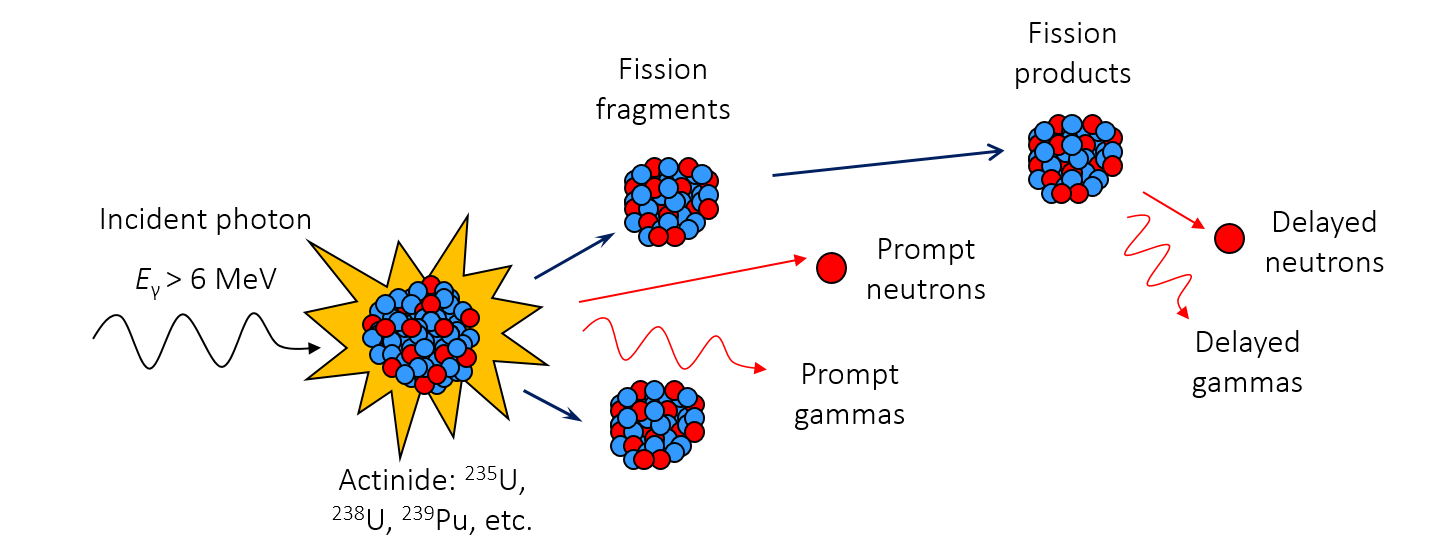 1/24/2023
2
Introduction
The photofission reaction
1/24/2023
3
Objectives
WP6 is focused on developments around a LINAC based platform. Two main purposes are related to this WP:
Optimize a stationary non-destructive measurement cell, based on a linac in order to characterize large concrete nuclear waste packages and be able to declassify some of them, especially those identified as legacy waste
Adapt photofission measurements to obtain a relocatable measurement cell, based on a LINAC and deployable on different D&D sites
1/24/2023
4
Theoretical description of the system
Three main building blocks
A linear electron accelerator (linac)
A radioactive waste package to be characterized
A detection system for photofission particles
Delayed neutrons (usually based on He-3 filled-gas proportional counters)
Delayed gamma-rays (BGO, plastic scintillators, HPGe)
1/24/2023
5
Theoretical description of the system
The Linatron® M9 housed at the SAPHIR platform (CEA Paris-Saclay)
Pulses of either 6 or 9 MeV electrons
High-energy photons produced by Bremsstrahlung in the conversion target
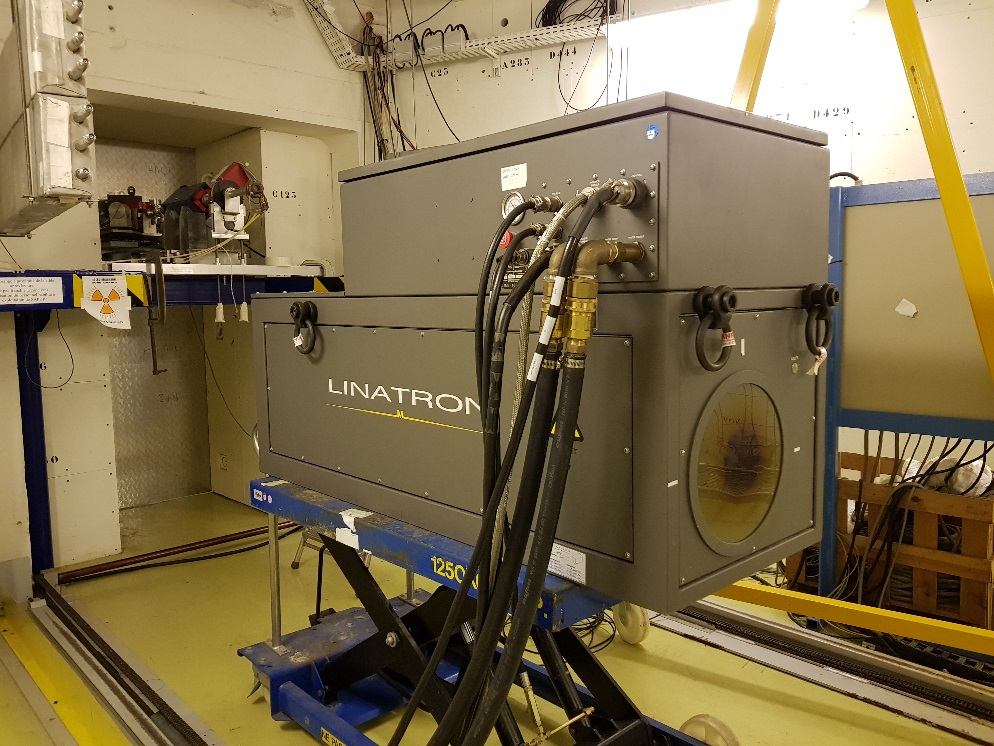 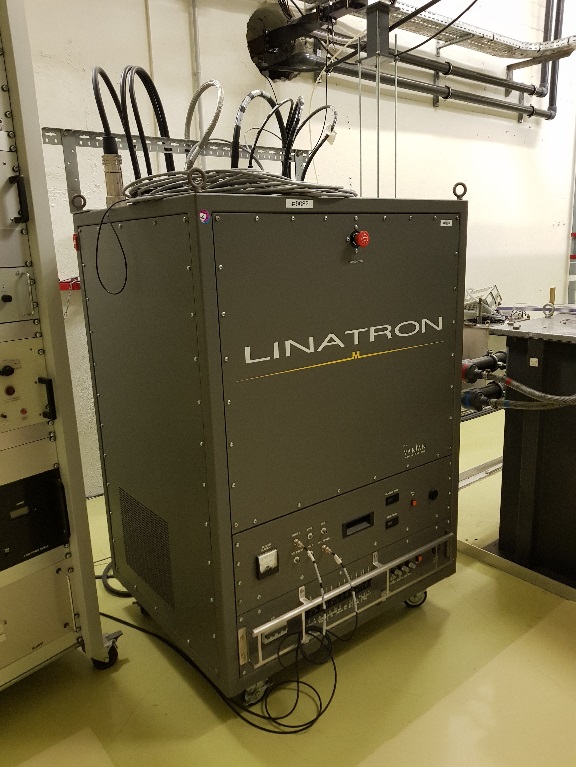 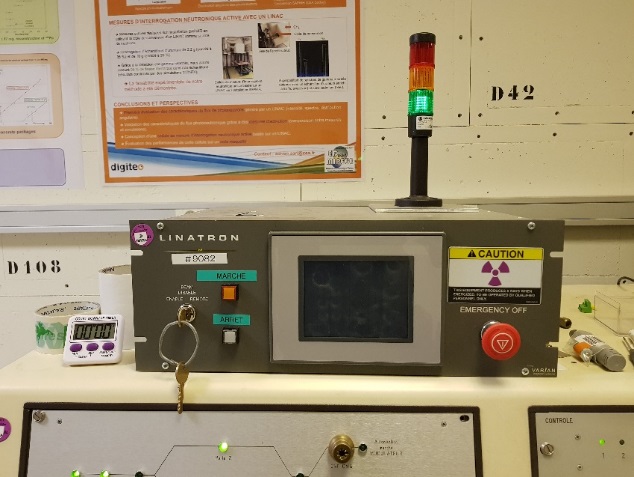 Touchscreen controle console
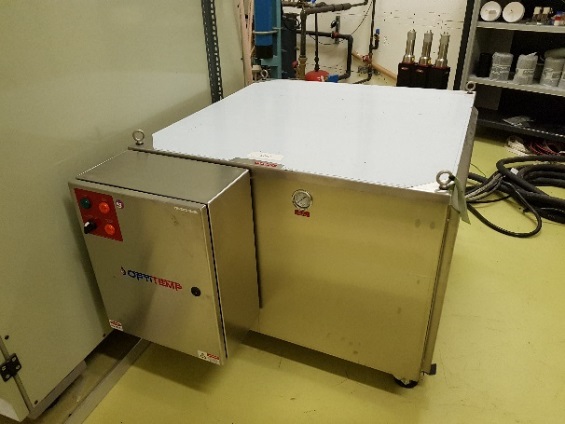 X-ray head and RF unit
Cooling system
Modulator
1/24/2023
6
Theoretical description of the system
Two types of setups studied
Stationary system
9 MeV linac
Study based on the Linatron M9 linac which is housed at the SAPHIR platform 	 Electron energy available: 9 MeV
		 Monte Carlo simulation study + experiments

Mobile system
7 MeV linac
Study based on the Linatron M9 linac which is housed at the SAPHIR platform 	 Electron energy shifted “virtually” by simulation: 7 MeV
		 Monte Carlo simulation exclusively
1/24/2023
7
Theoretical description of the system
Detection blocks 
Five He-3 filled-gas proportional counters (150NH100 model)
Block made of HDPE and surrounded by cadmium
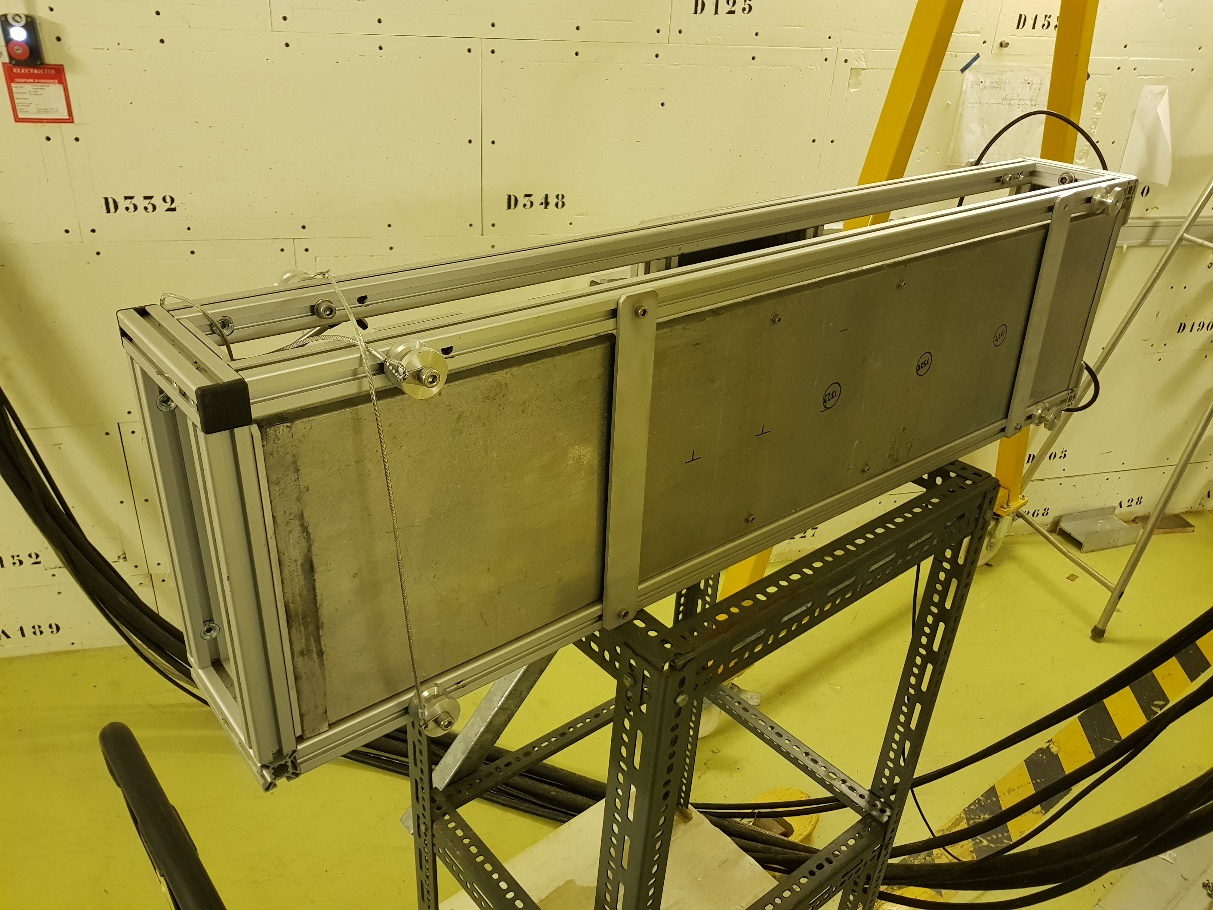 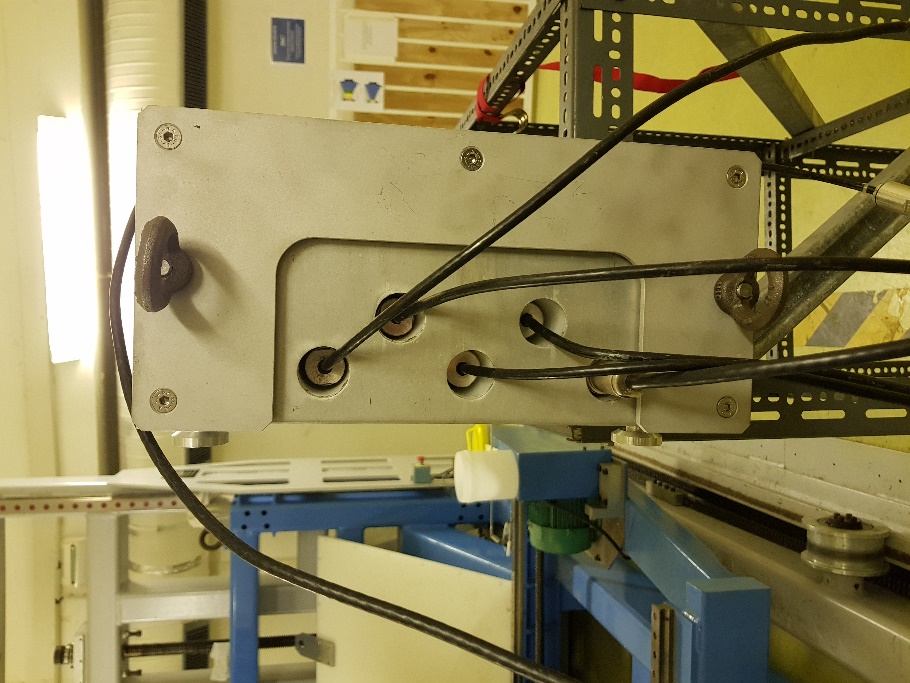 View from the side
Global view
1/24/2023
8
Work done
Monte Carlo simulation study
Optimization of the interrogative photon beam delivered by the linac
Assessment of the measurement performance with a 7 MeV linac
Conceptual design and shielding for a mobile photofission system (WP6/WP2)
Study of additional configurations (WP6/WP8)
Experimental work
Photofission measurement methodology and uncertainty assessment (WP6/WP8)
Experiments carried out at the SAPHIR platform with a 9 MeV linac (CEA Paris-Saclay)
1/24/2023
9
Monte Carlo simulation study
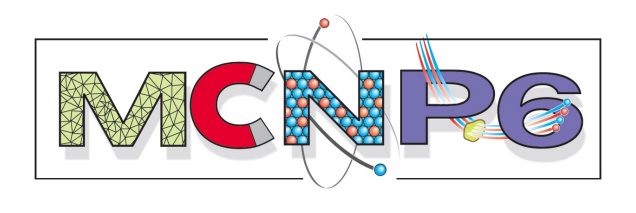 Use of two Monte Carlo codes
MCNP6.2
PHITS v.3.16
	 Gain critical mind on simulation results

Objectives of this simulation study
Characterization and optimization of the photon beam delivered by a 7 or 9 MeV linac
Assessment of the performances of the photofission technique at 7 MeV
Assessment of the shielding for the conceptual design of a mobile linac-based system
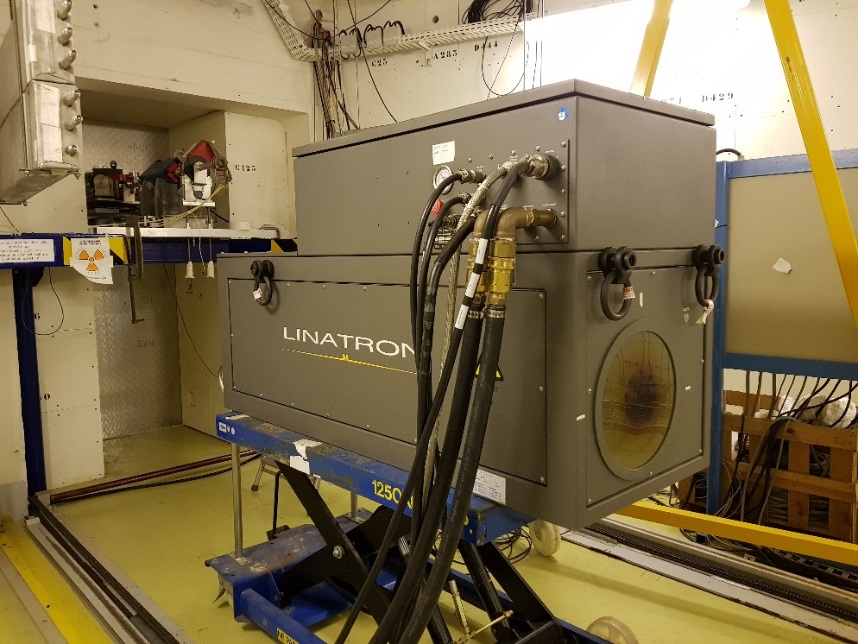 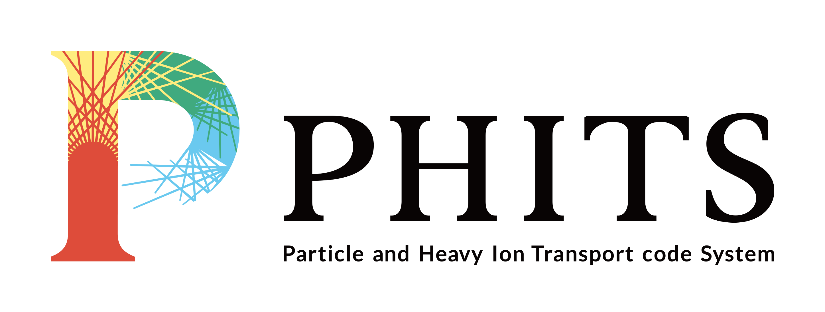 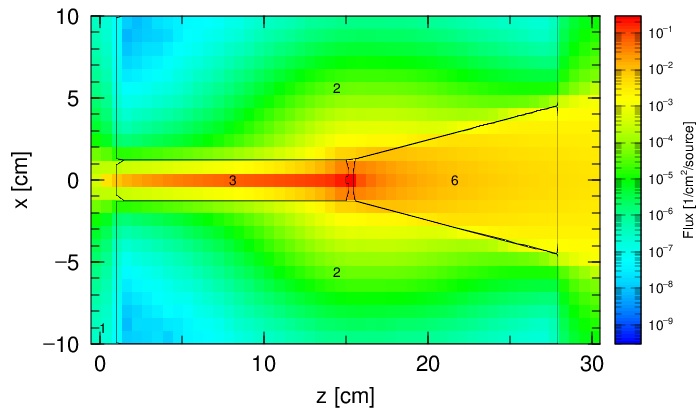 1/24/2023
10
Monte Carlo simulation study
Neutron energy spectrum: various target materials (PHITS)
Neutron angular distribution: various target materials (PHITS)
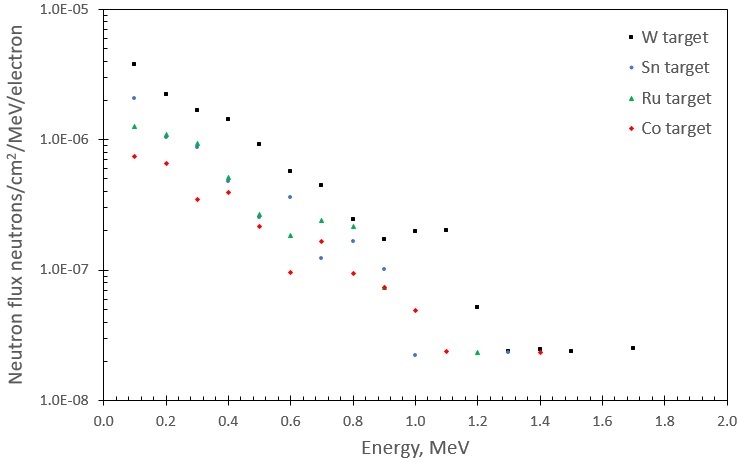 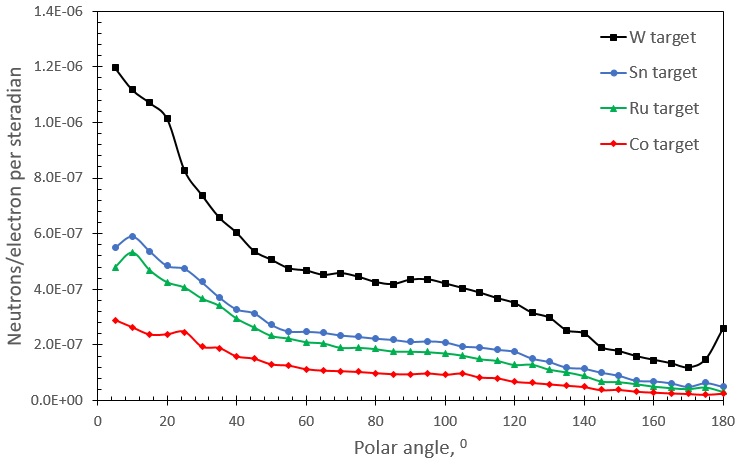 1/24/2023
11
Monte Carlo simulation study
Photofission measurements at 7 MeV linac: a new challenge
Energy threshold of the photofission reactions: 6 MeV for most actinides
Three nuclear databases compared (ENDF, JENDL, TENDL)
U-235
Pu-239
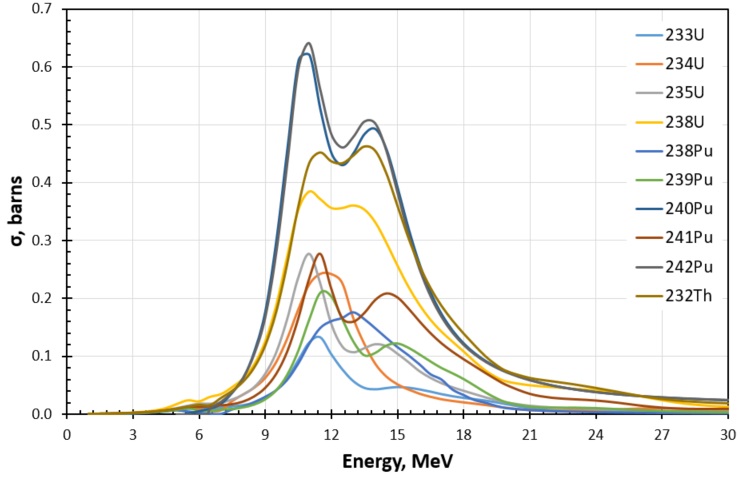 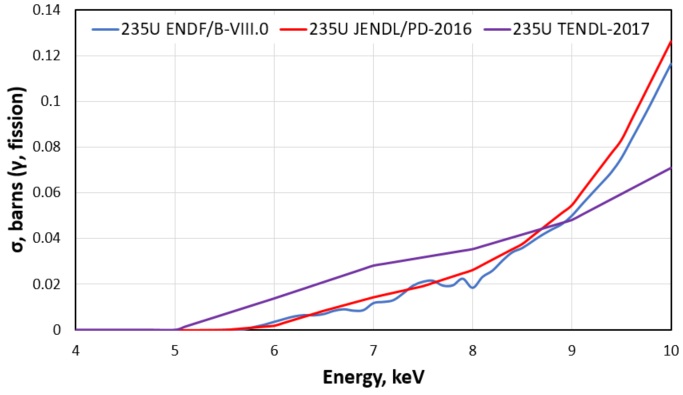 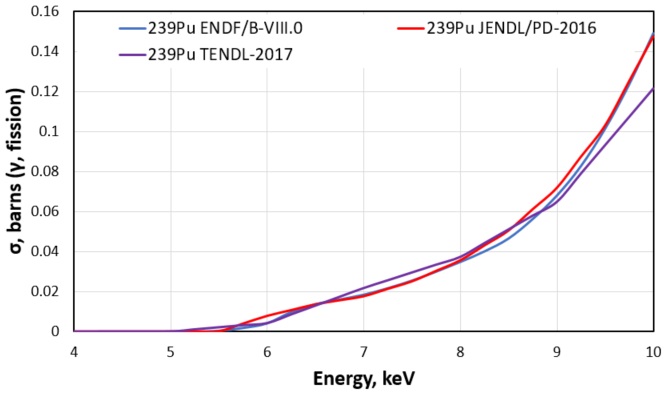  Photofission cross-sections at 7 MeV is almost >3 times lower than at 9 MeV
 Discrepancies between the nuclear databases => differences in results between PHITS and MCNP6
1/24/2023
12
Monte Carlo simulation study
Characterization of the photon beam of a 7 MeV linac
PHITS versus MCNP6
Example obtained for the energy spectra
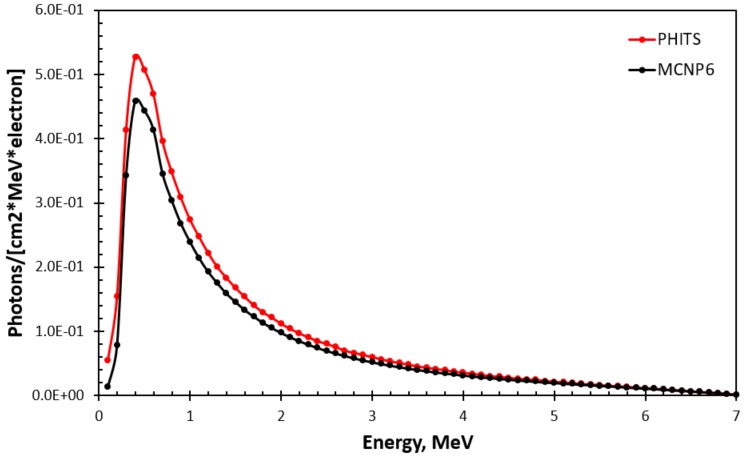 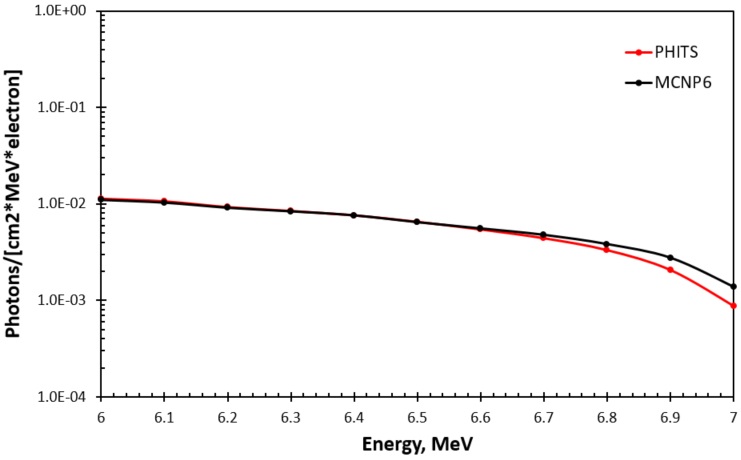  Similar discrepancies were observed for the linac operated at 9 MeV
 They primarily come from the differences in the nuclear databases (ENDF for MCNP ; JENDL for PHITS)
1/24/2023
13
Monte Carlo simulation study (WP6/WP2)
Conceptual design of the mobile system: shielding around a 7 MeV linac
Heavy concrete (density of 4.64 g/cm3) - various thicknesses
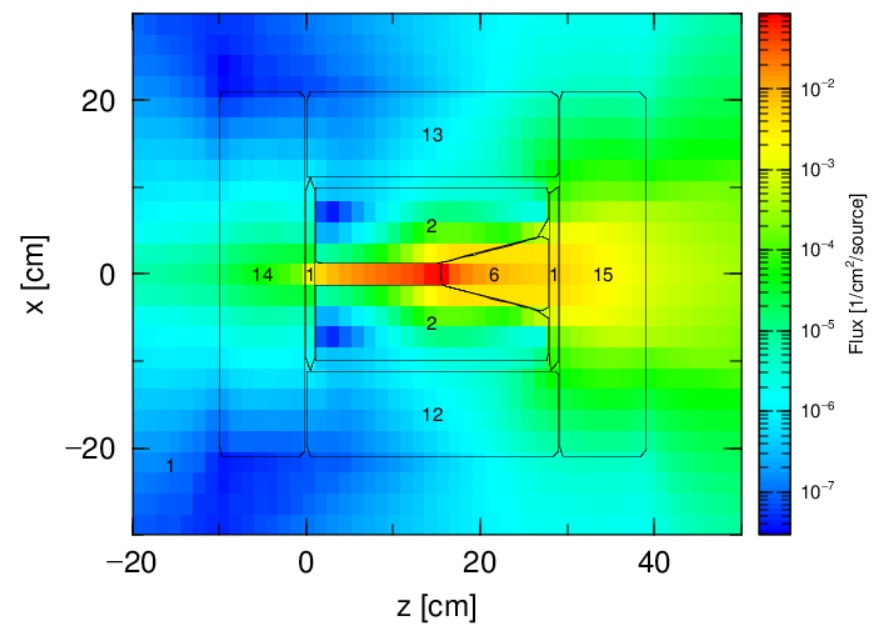 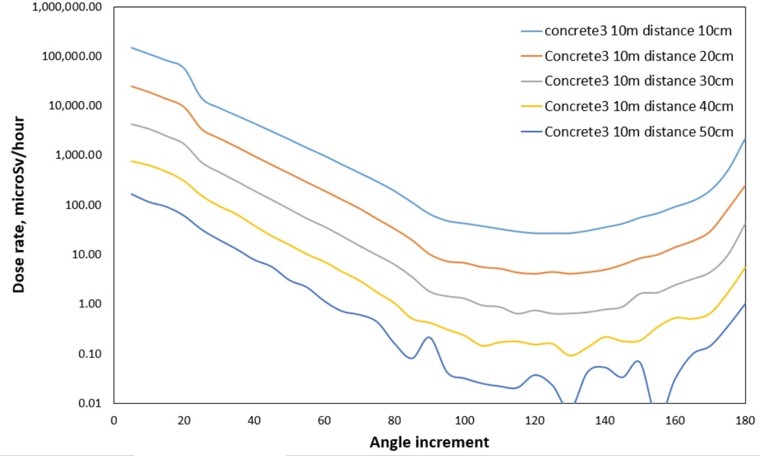 10 cm
20 cm
30cm
40cm
50cm
 75 cm of heavy concrete required on the front wall
 50 cm of shielding of heavy concrete required on the other sides
1/24/2023
14
Monte Carlo simulation study (WP6/WP8)
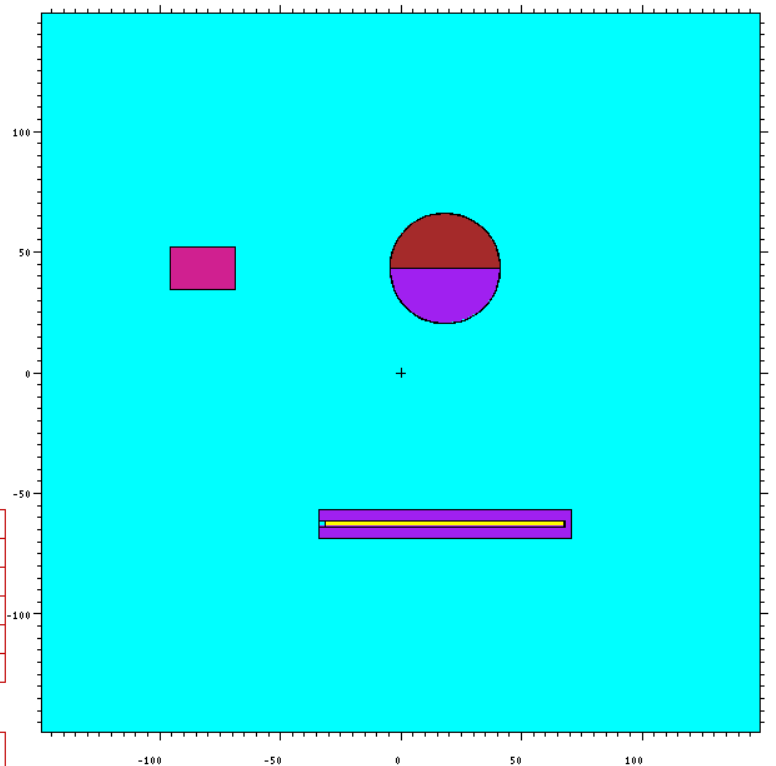 Study of several additional cases
Measurement assumptions
Irradiation of 10 min
Electron peak current: 100 mA
Pulse duration: 2.5 µs
Electron energy: 7 MeV
Detection block with five 3He tubes (150NH100)
Delayed neutrons counted in interpulse model
View of the MCNP6 simulation model
1/24/2023
15
Measurement methodology
Uncertainty assessment in collaboration with WP8
2a
3
Photofission measurement hot spots

Quantification U+Pu
U <> Pu 

Identification
4
1
Scanning along the vertical axis
Actinide mass
2b
Photofission tomography

Optional technique used in « expertise mode »
1/24/2023
16
Measurement methodology
Uncertainty assessment (for illustration: “step 2a” versus “step 2b”)
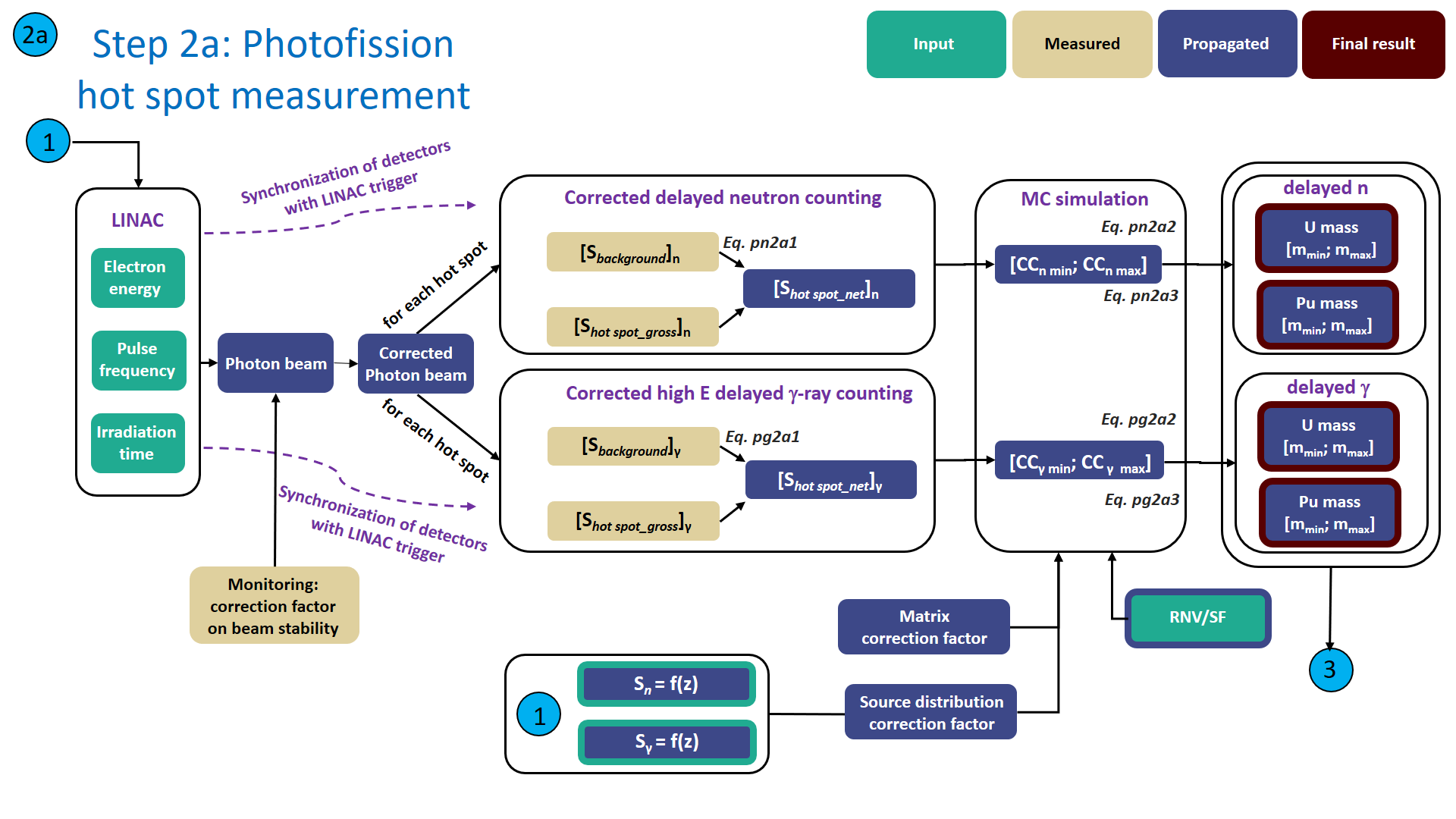 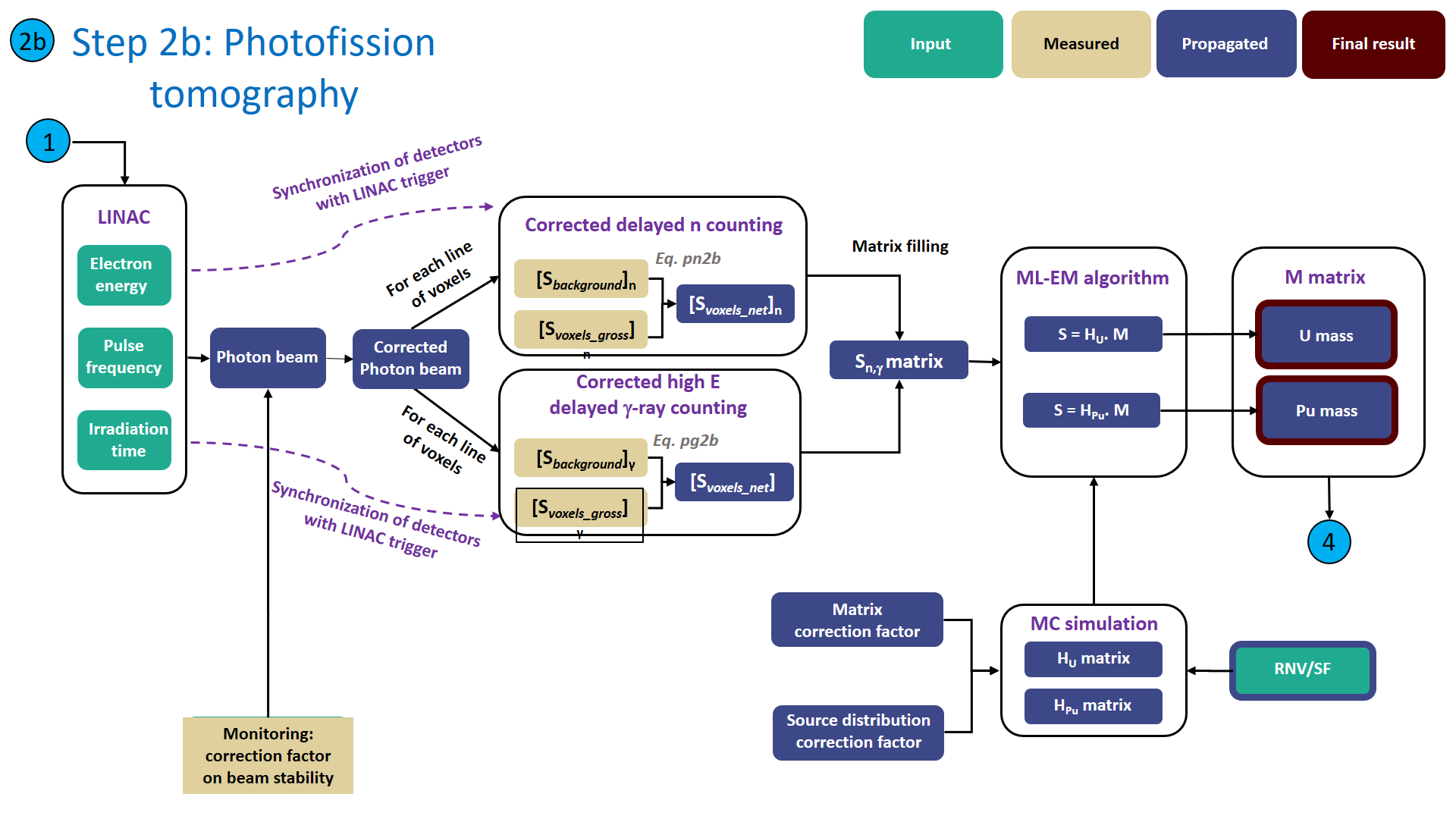 1/24/2023
17
Experimental work
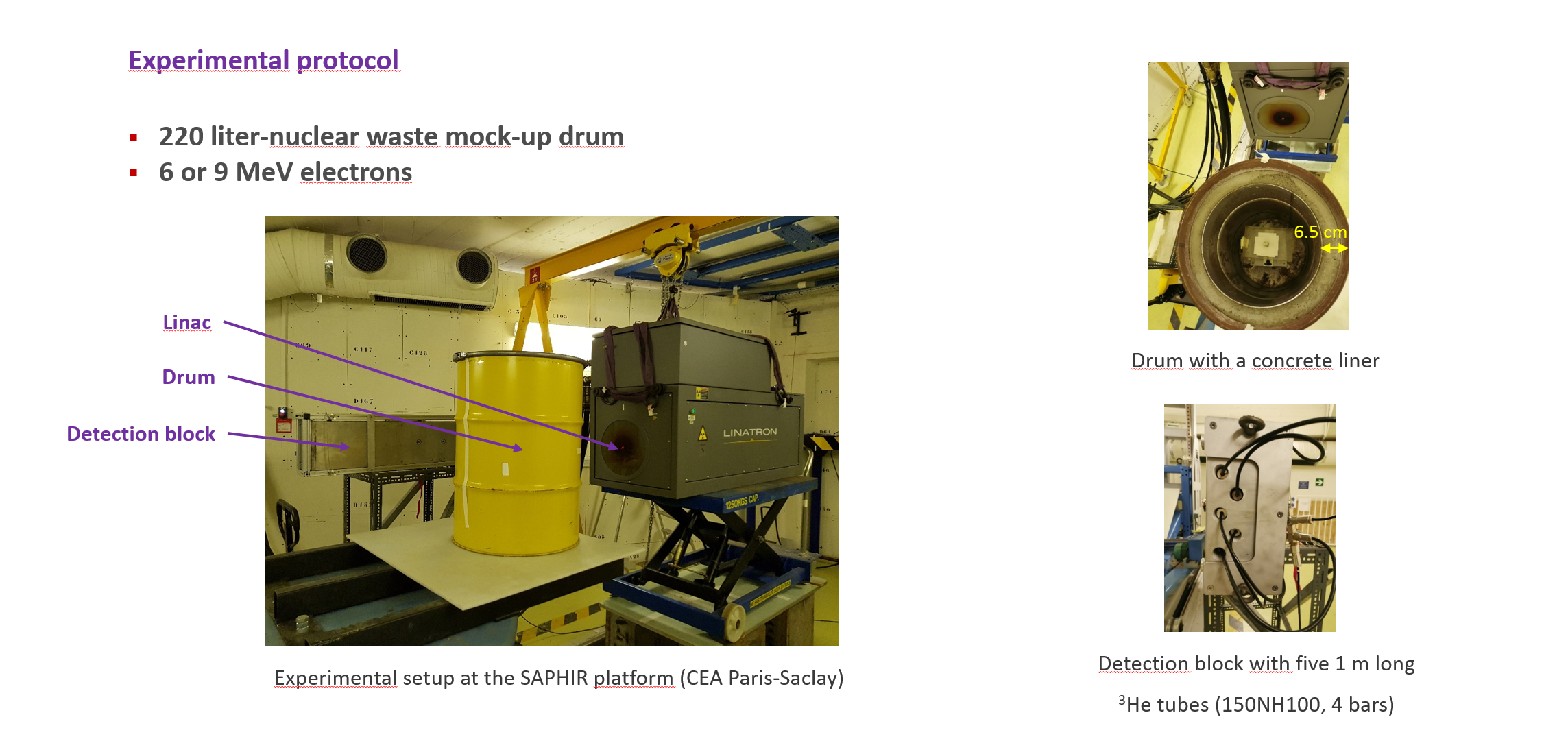 1/24/2023
18
Experimental work
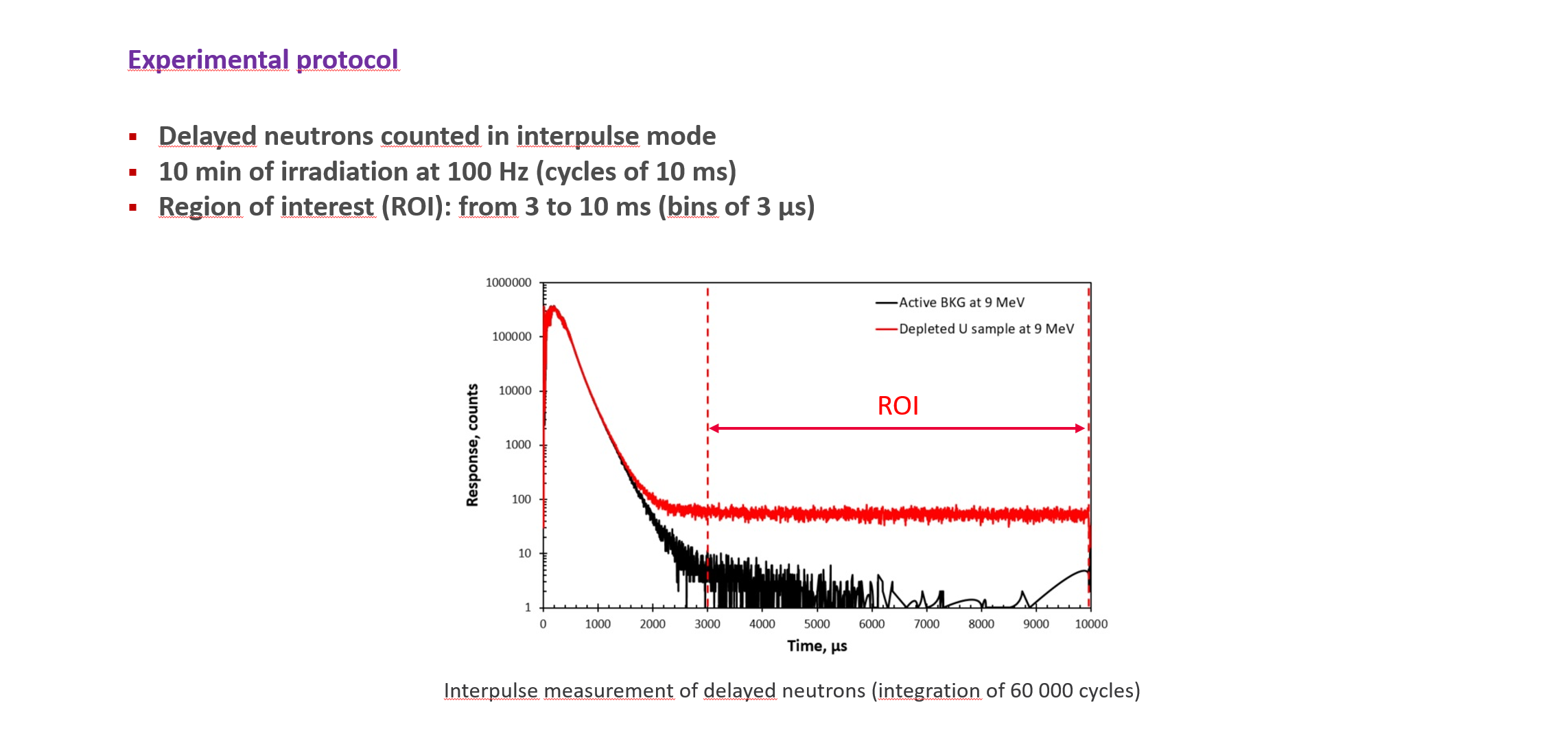 1/24/2023
19
Experimental work
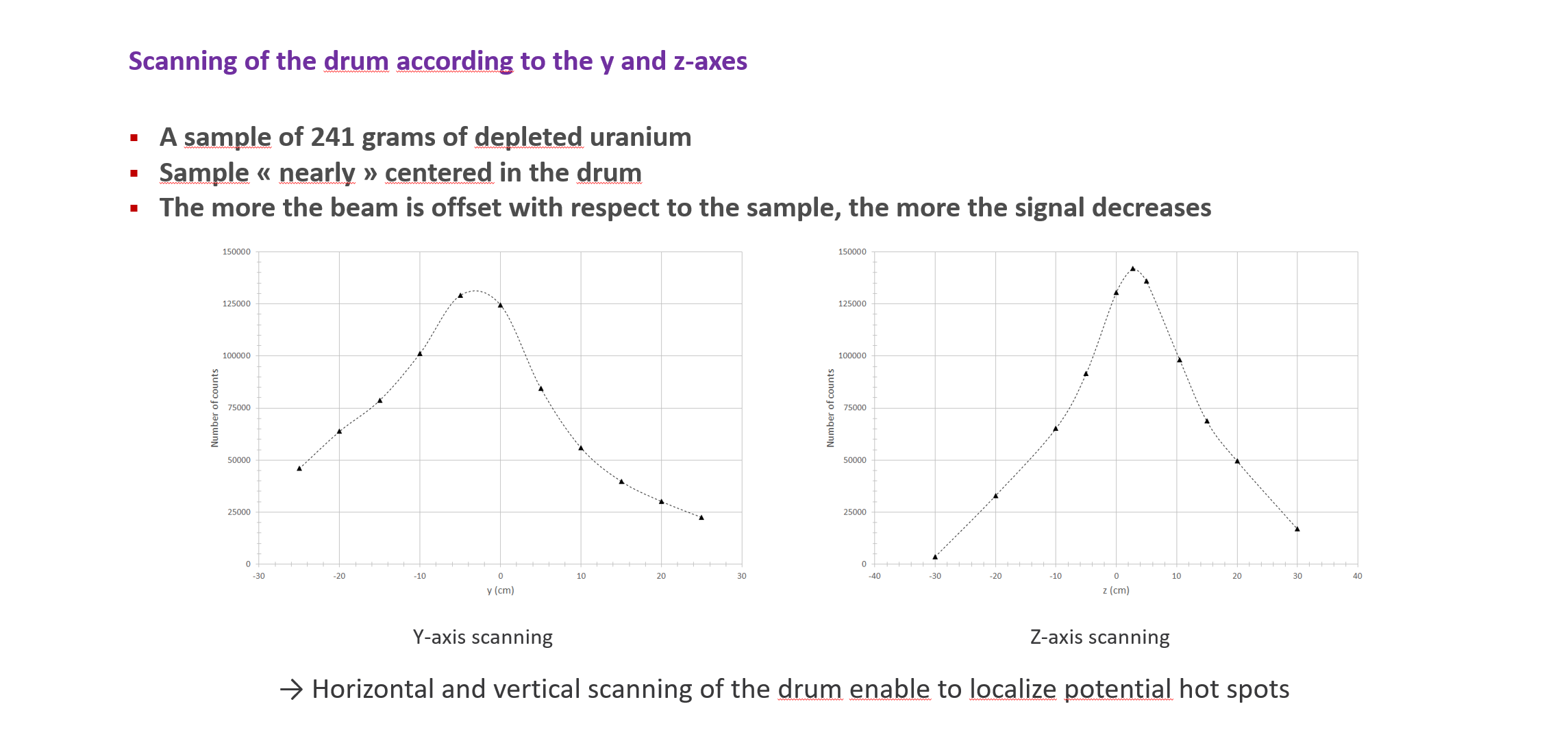 1/24/2023
20
Experimental work
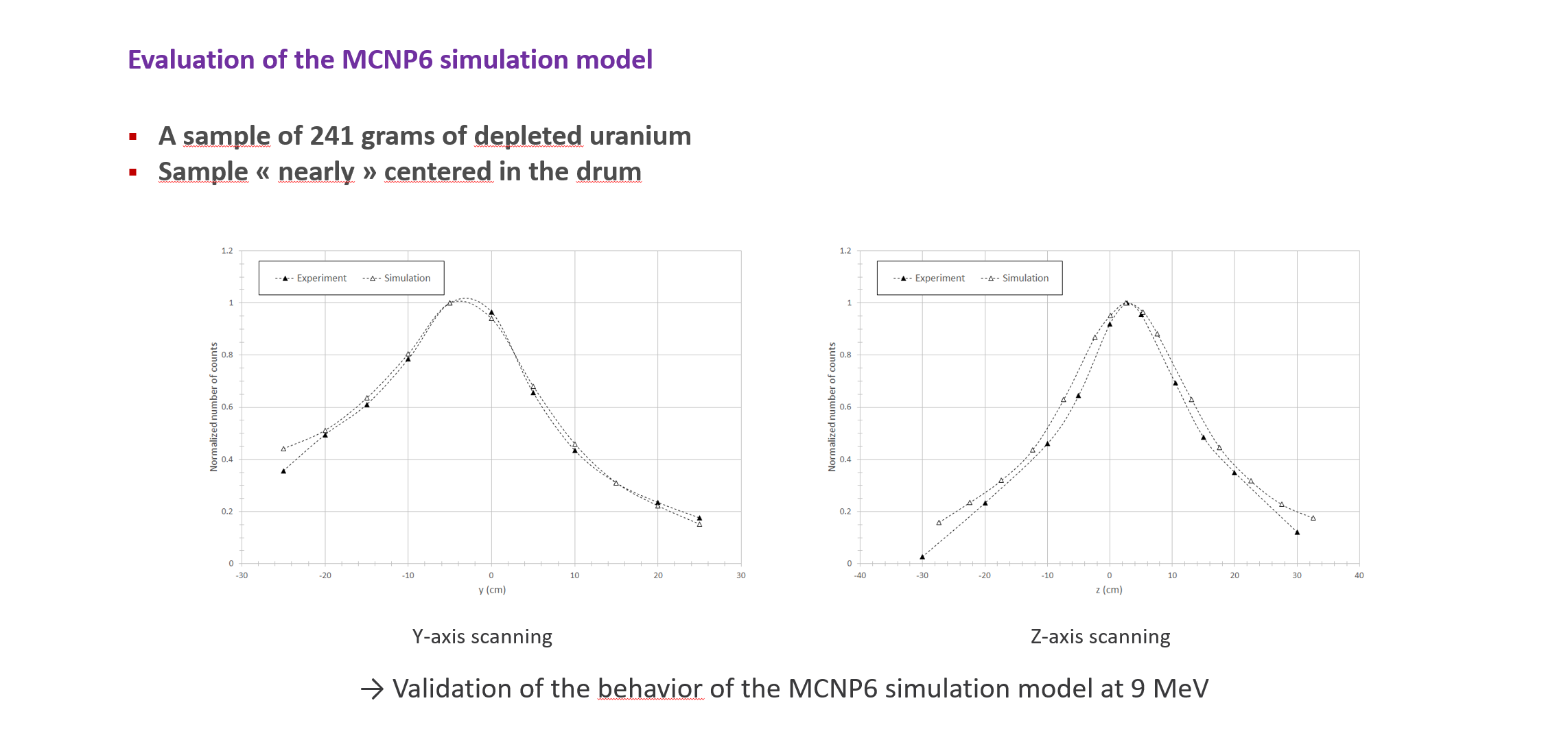 1/24/2023
21
Additional Monte Carlo simulations
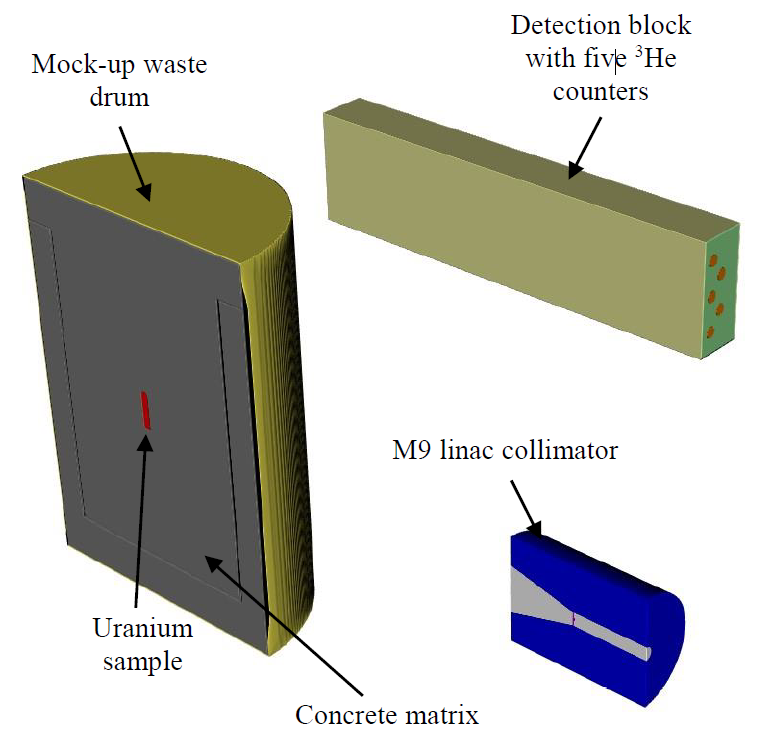 Asessment of virtual cases at 7 MeV
220 L-drum and 3 matrices: concrete, PVC, steel
Simulation of delayed neutron counts obtained in interpulse mode at 100 Hz for various irradiation times
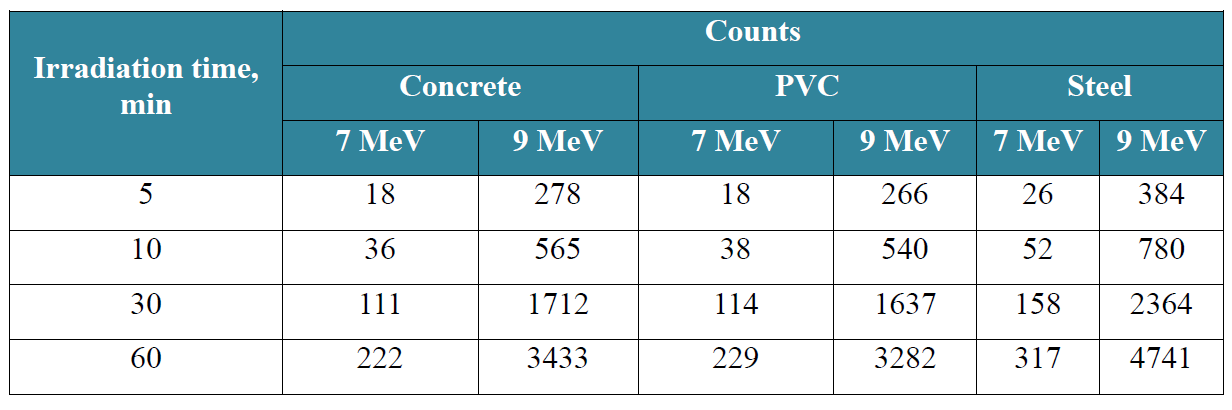 Signals obtained at 7 MeV are about 15 times lower than at 9 MeV
An irradiation time about an hour would be realistic for an industrial application
1/24/2023
22
Experimental work
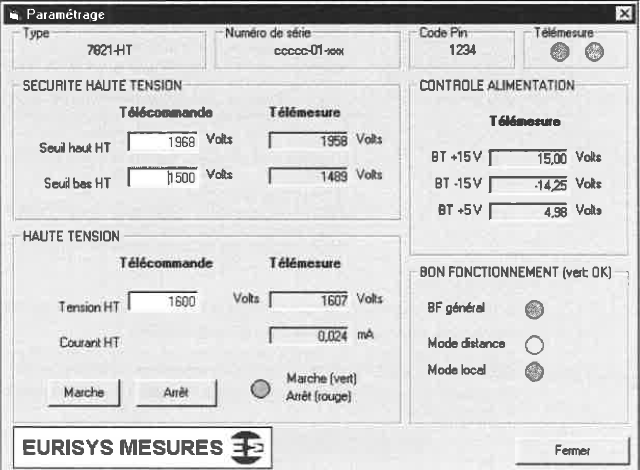 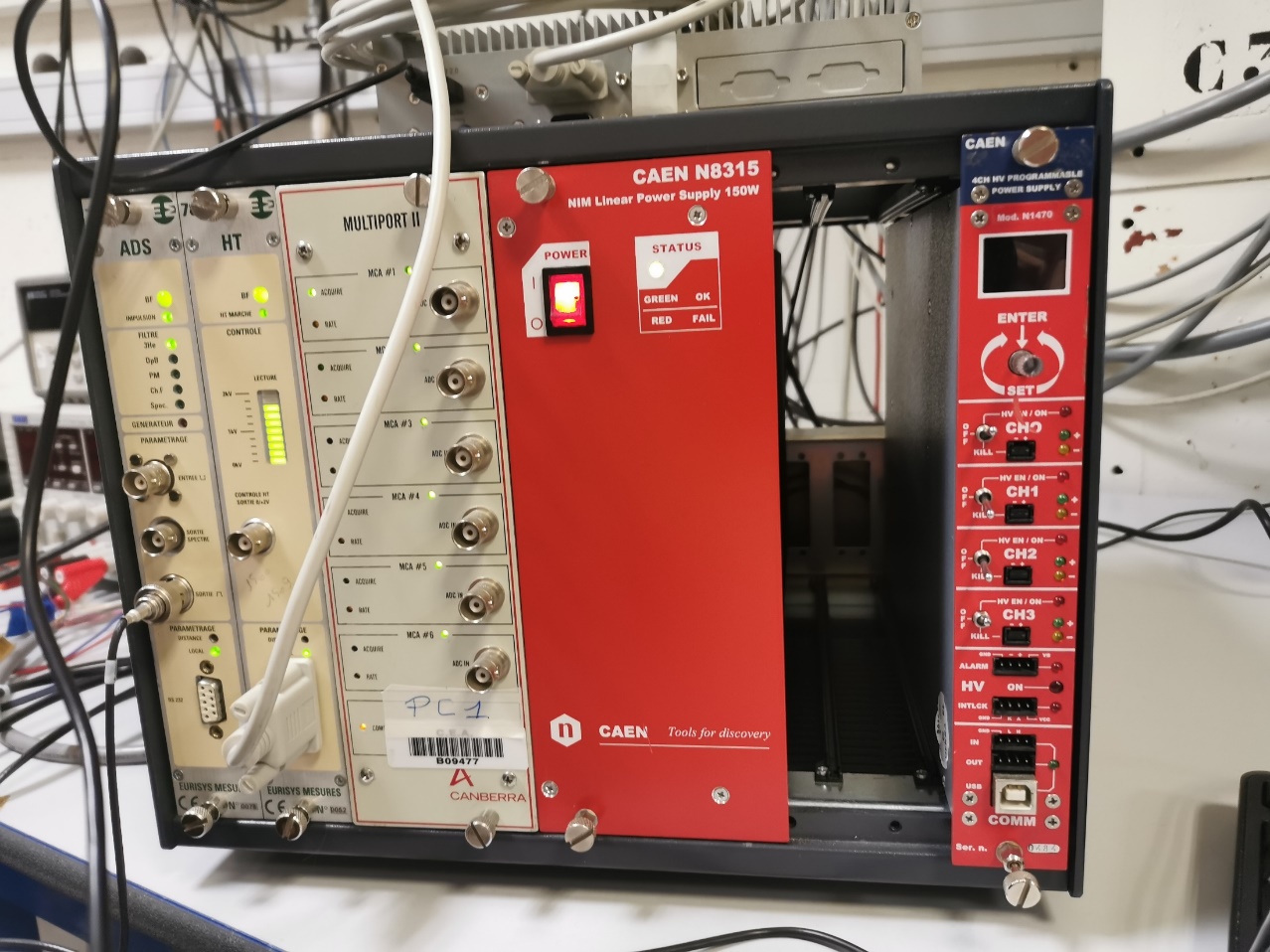 Canberra 7820 – 7821 modules
2 NIM modules (not supported anymore by Canberra)
7820: ADS amplifier for signal amplification and spectra
7821: HV module
 Configuration of each module through one cable
 Non user-friendly user interface
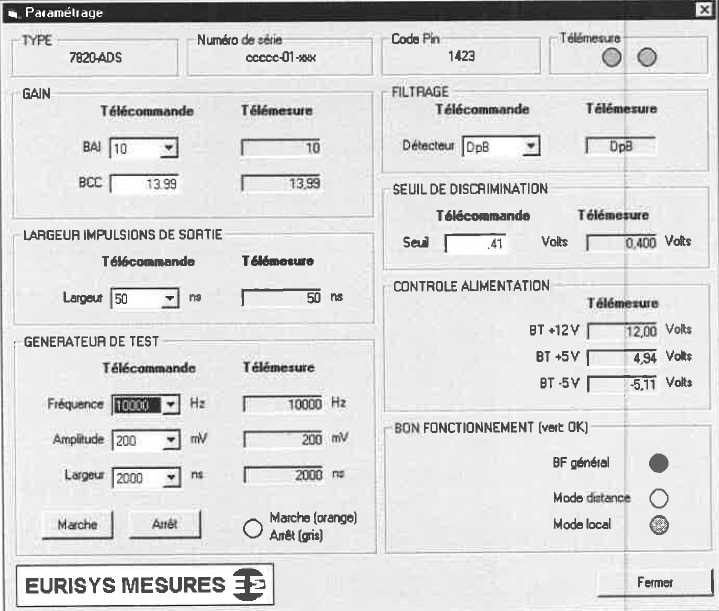 1/24/2023
23
Experimental work
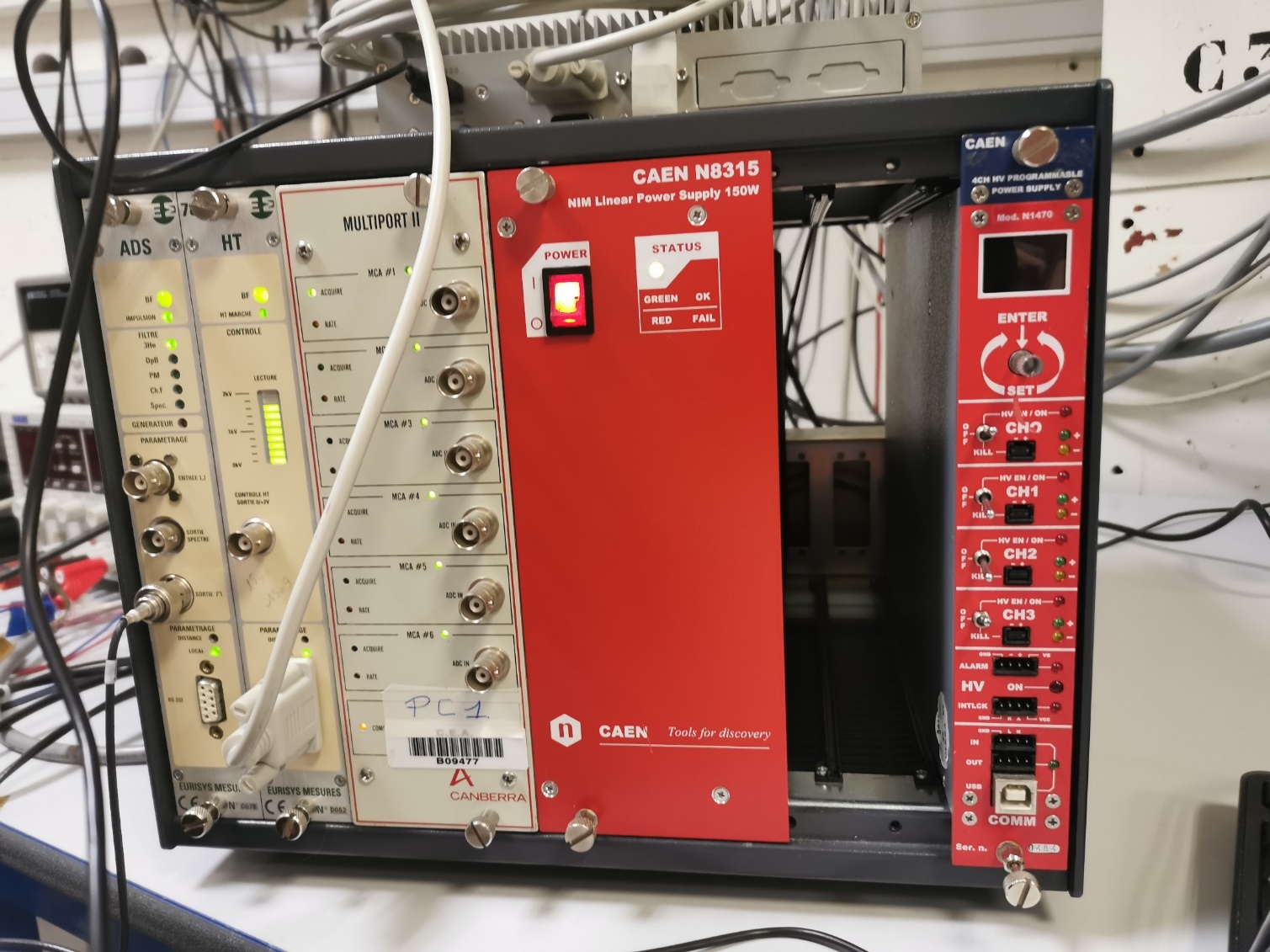 Canberra 7820 amplifier
Limited gain selection  10, 100 or 1000
Limited bandwidth  ~20 MHz (20 ns rise time)
1 input channel  bundling of several detectors with connectors
BCC circuit  second stage amplification with bandwidth reduction 
Limited resolution on the discrimination circuit  40 mV
Timing application 
Output of 7820 linked to an MCA (Canberra MULTIPORT II)
Only 4096 bins 
Poor bining in macro-pulse mode (duration of several minutes)
Necessity to provide a trigger for interpulse mode
Signal is summed between each pulse  loss of data 
Interpulse and macropulse need to be setup sequentially
Proprietary user-interface  post-treatment needs to be done separately
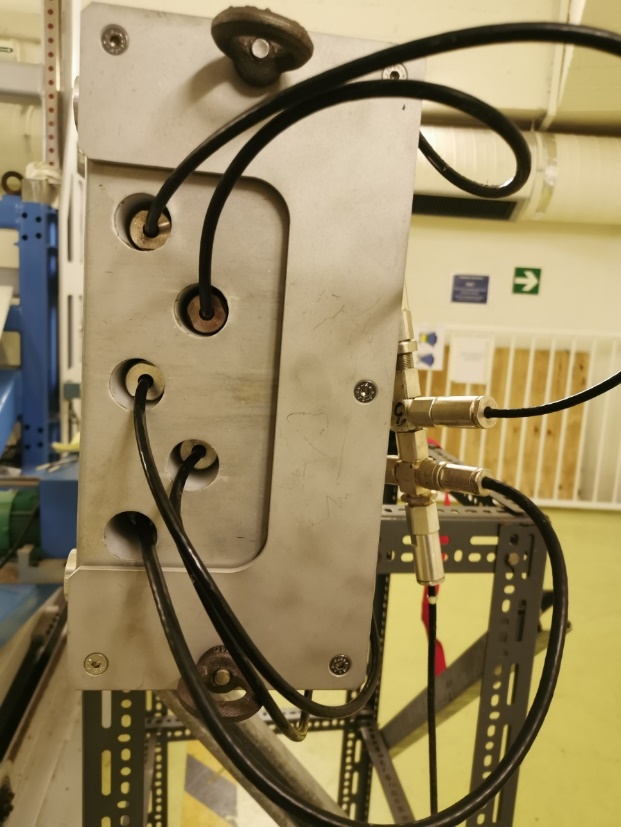 1/24/2023
24
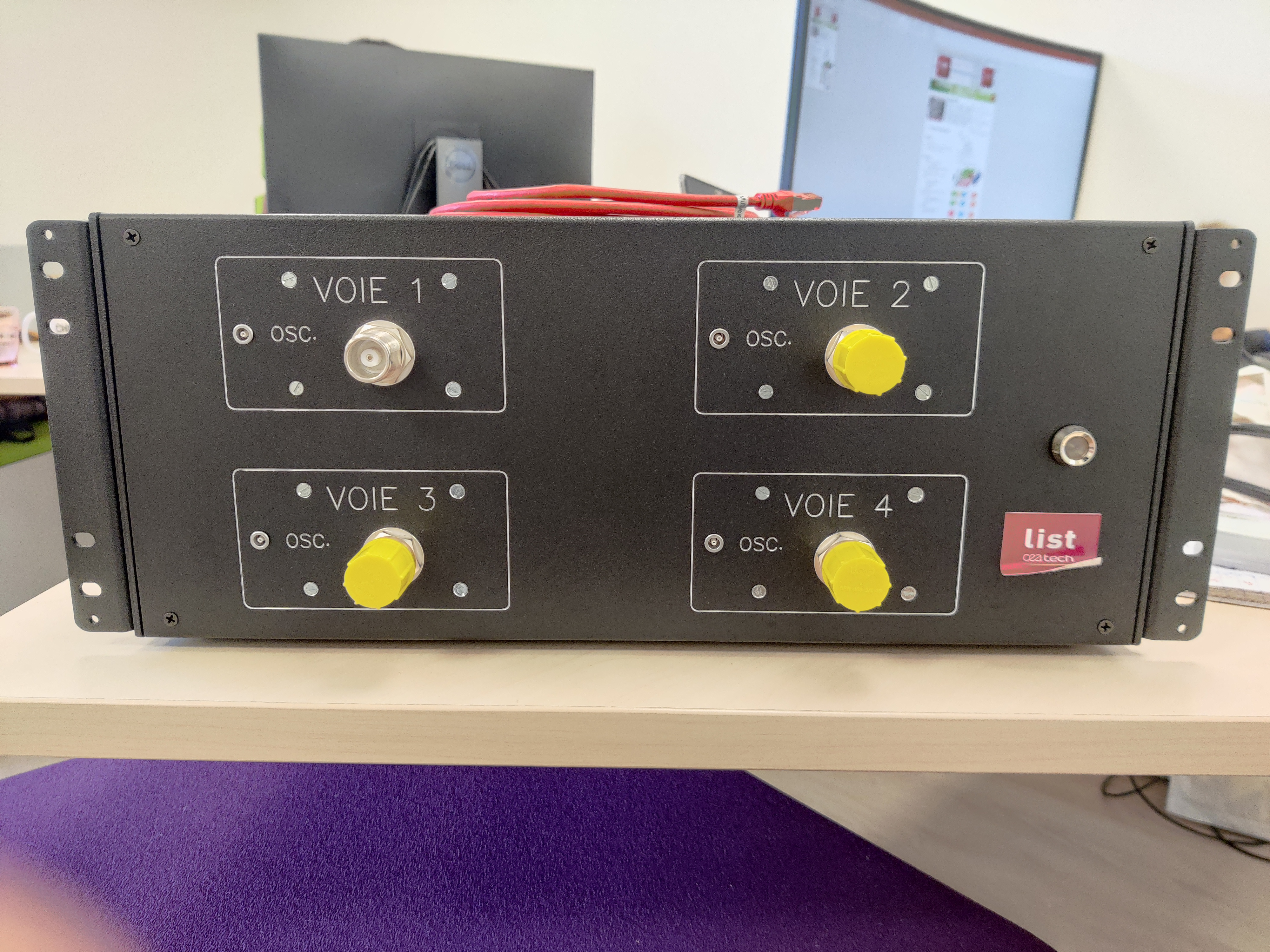 Experimental work
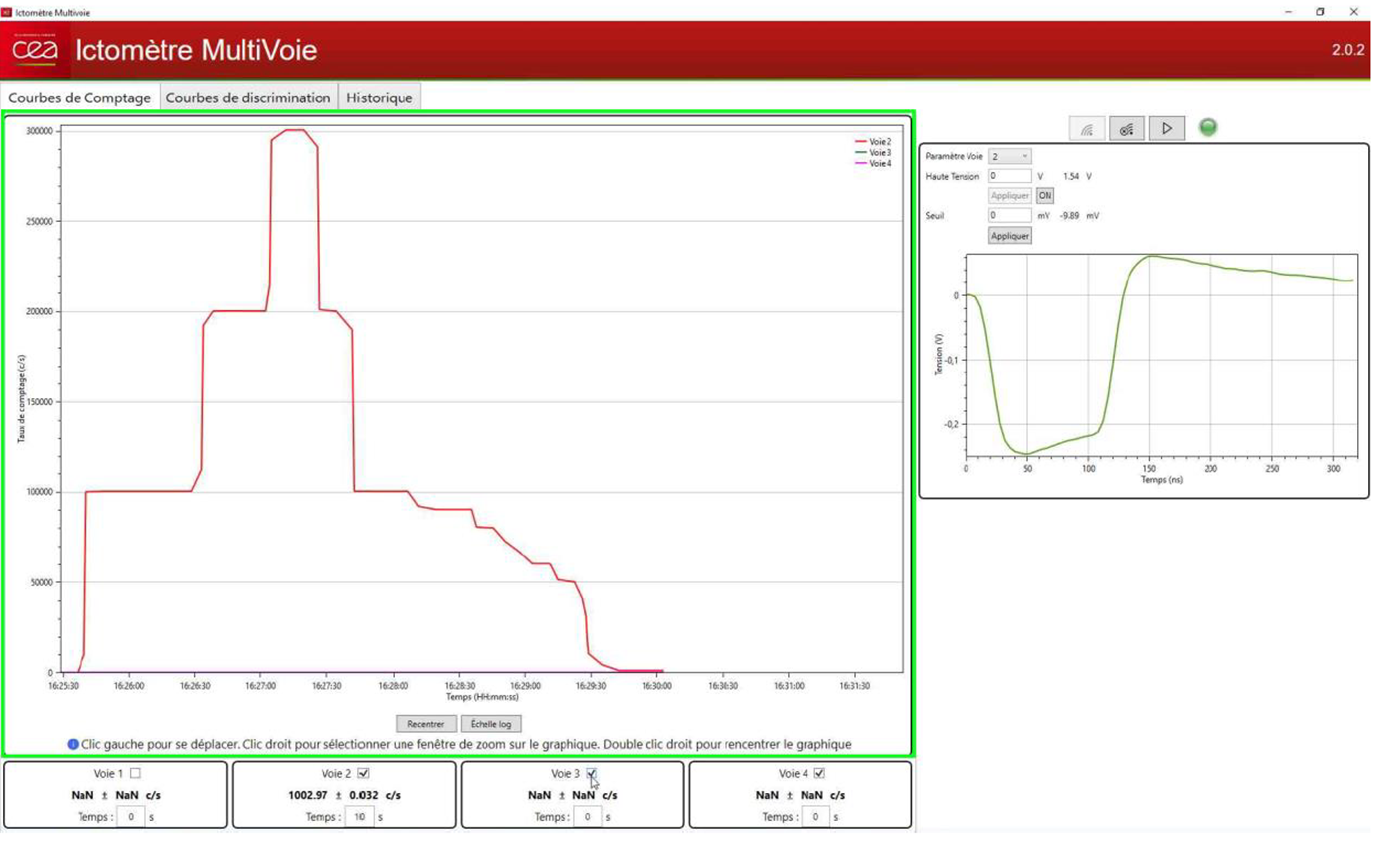 New digital readout electronics developed by CEA List
4 channels each equipped with: 
ADC 250 MHz 14 bits
Current preamplifier with adjustable gain
Embedded Programmable Logic Features (FPGA)
Oscilloscope
Counter
Timing application 
Home-made user interface  can be customized for future applications
1 ms binning with continuous data saving
Transition from interpulse to macropulse modes without interruption
No data is lost in interpulse or between the two modes
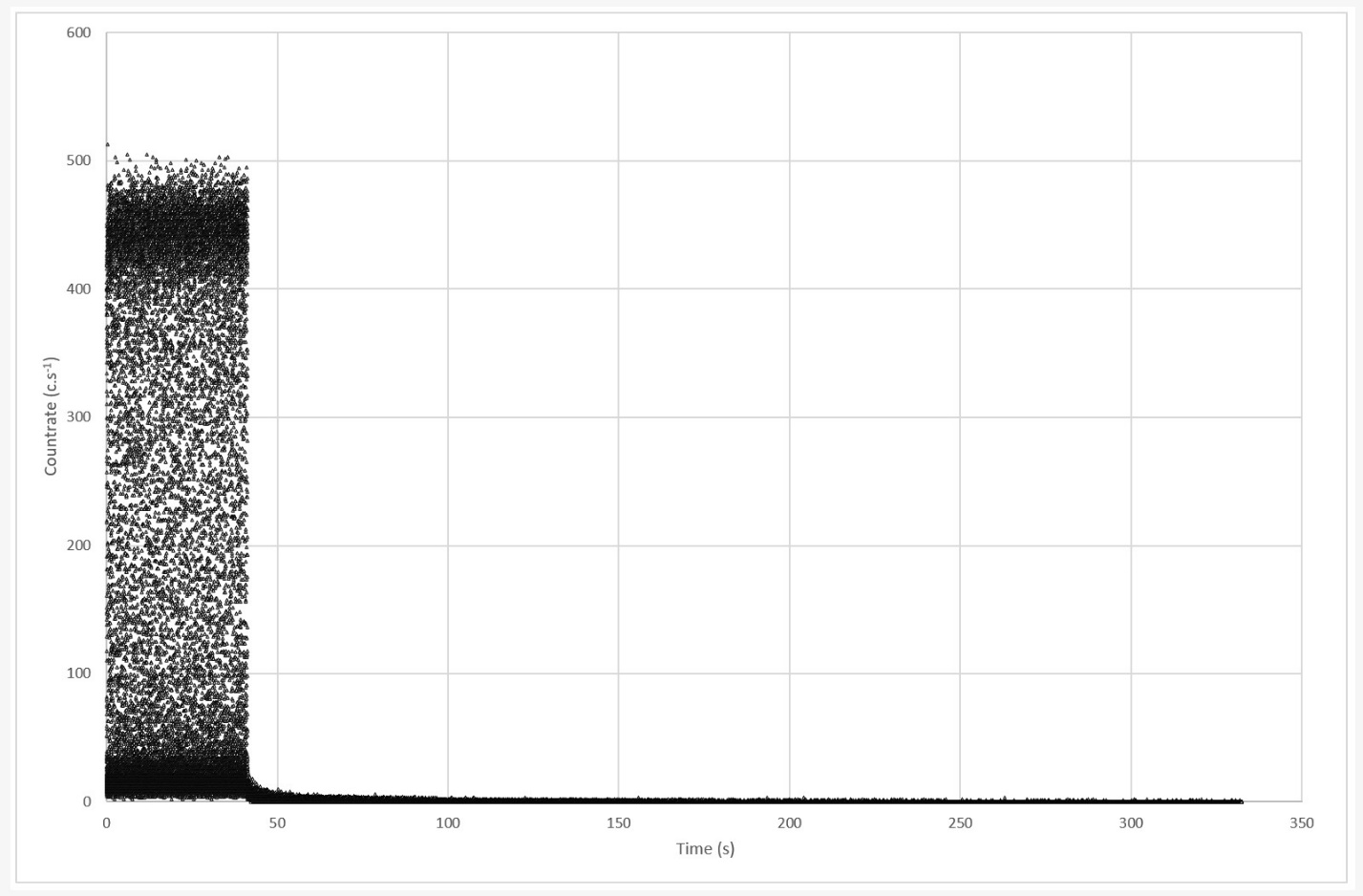 1/24/2023
25
Summary
Monte Carlo simulation study
Use of two Monte Carlo codes (MCNP6 and PHITS)
Optimization of the photon interrogative beam of the linac
POC of photofission measurements with a 7 MeV mobile system (WP6/WP2)
Several additional calculations for uncertainty assessment (WP6/WP8)
Experimental work at the SAPHIR platform (CEA Paris-Saclay)
Tests on 220 liter-nuclear waste mock-up drums with a 9 MeV stationary system
Development by CEA List of new digital readout electronics and significant enhancement compared to traditional 7820-7821 Canberra modules
Photofission measurements integrated in the DigiWaste ToolBox (WP6/WP9)
1/24/2023
26
Dissemination
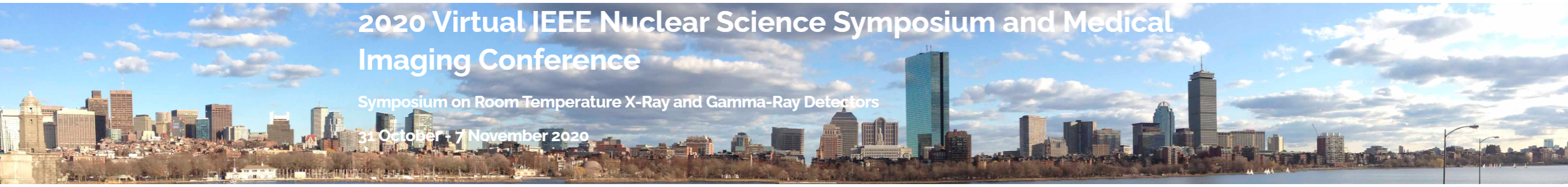 International conferences
Two oral presentations
Two poster presentations
Articles
Two peer-reviewed papers
One conference proceedings
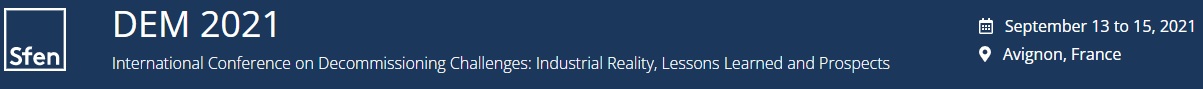 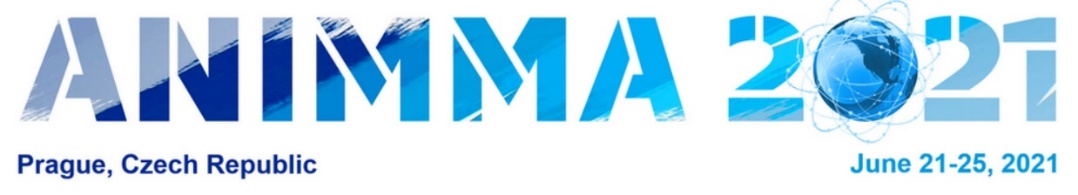 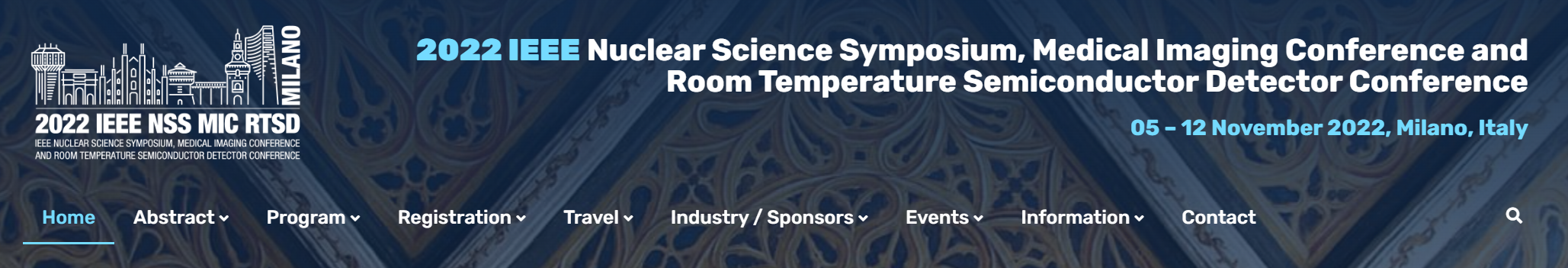 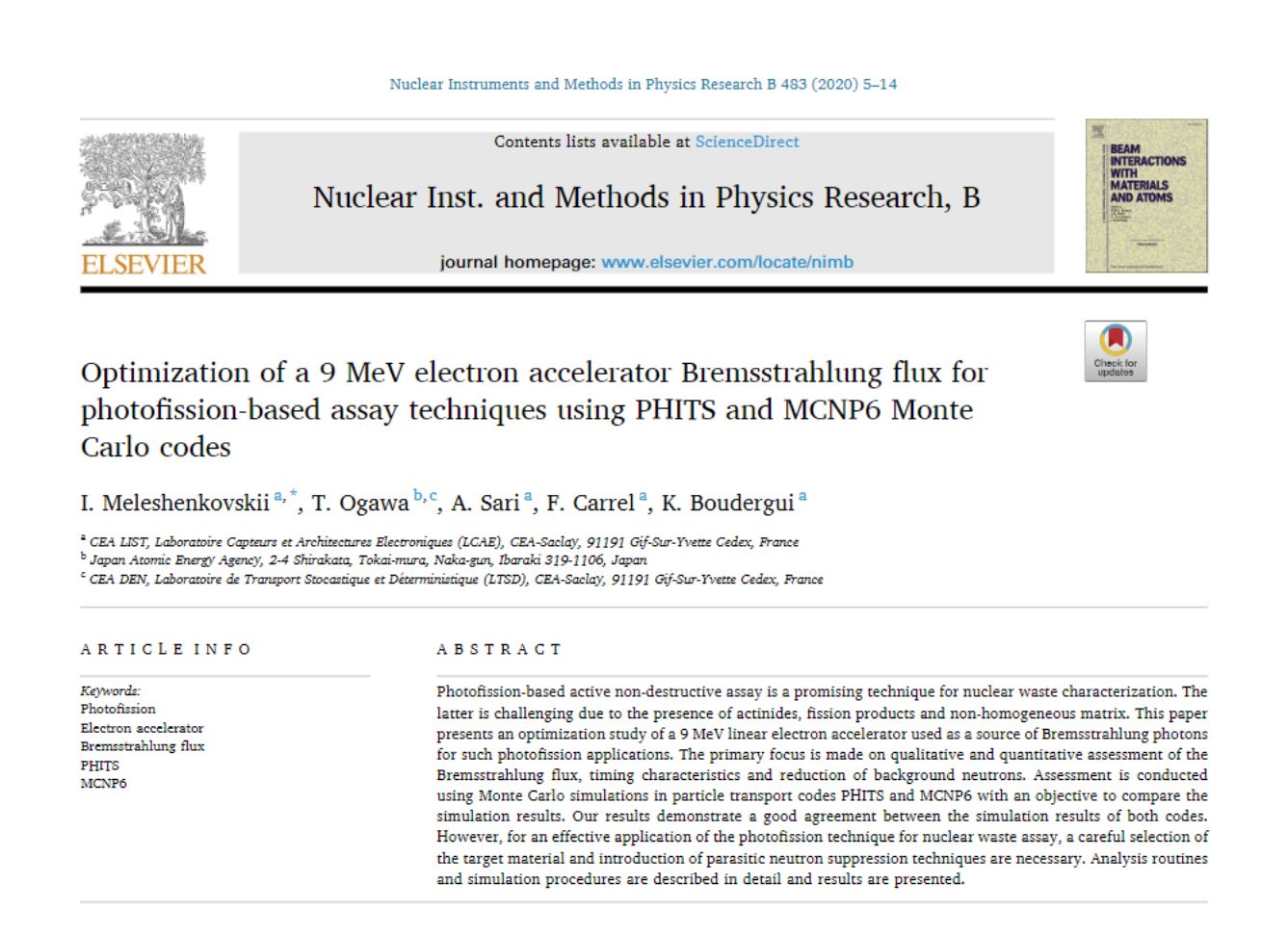 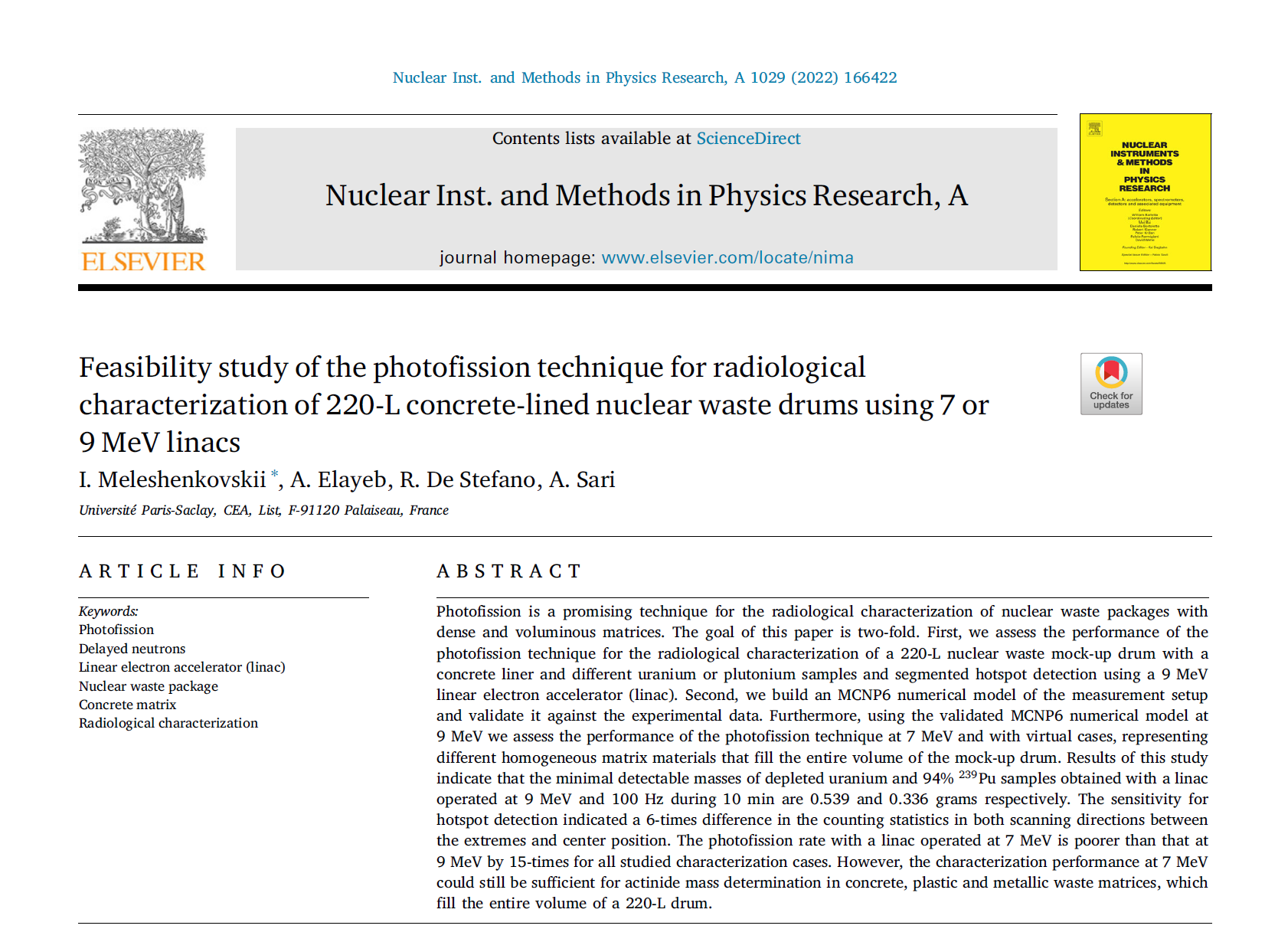 1/24/2023
27
Acknowledgements
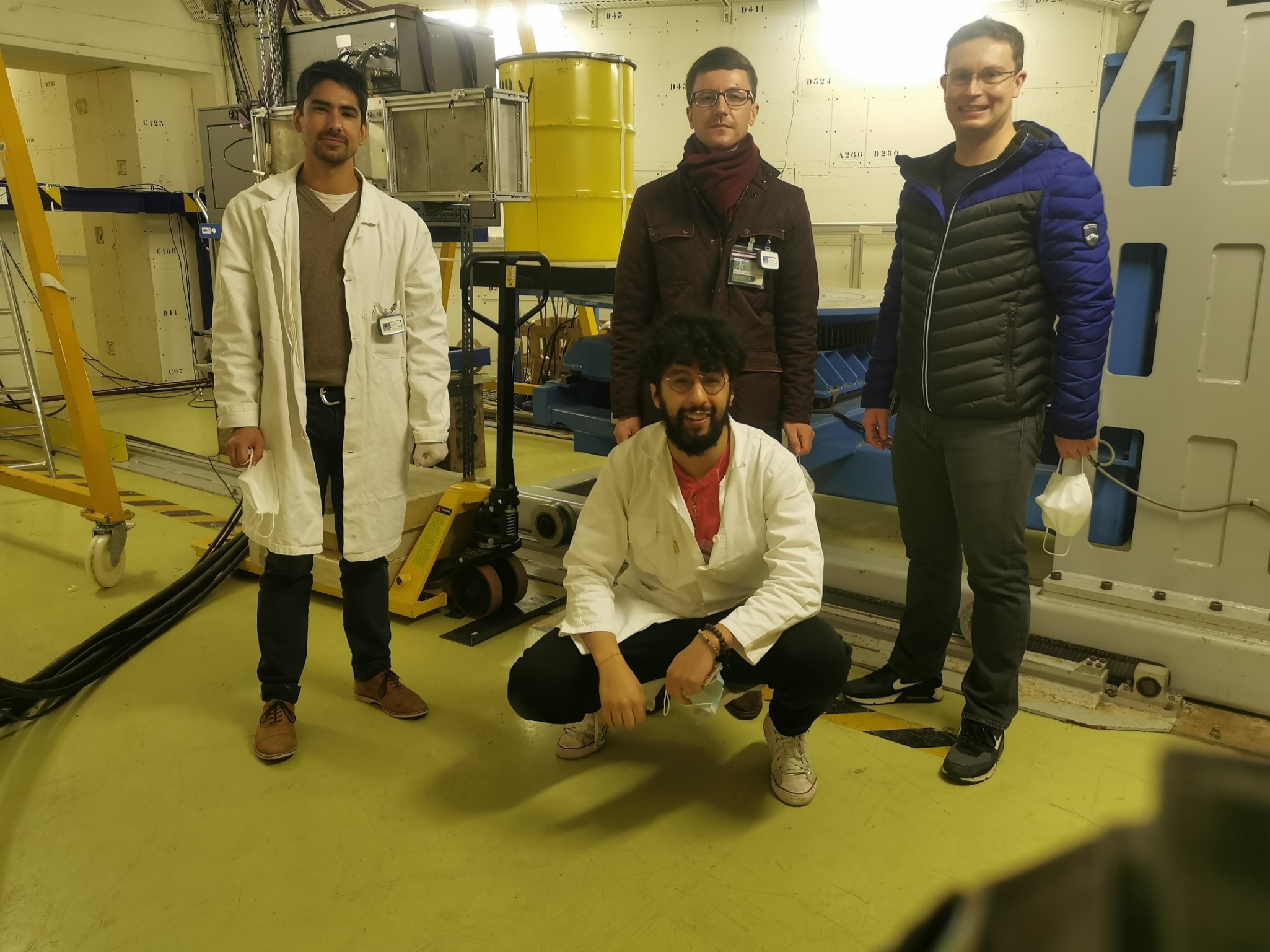 The SAPHIR team
Iaroslav MELESHENKOVSKII
Aly ELAYEB
Roberto DE STEFANO

The electronics team
Yoann MOLINE
Alexandre DABAT-BLONDEAU
The SAPHIR team for the MICADO project
1/24/2023
28